Жыл мезгілі - күз
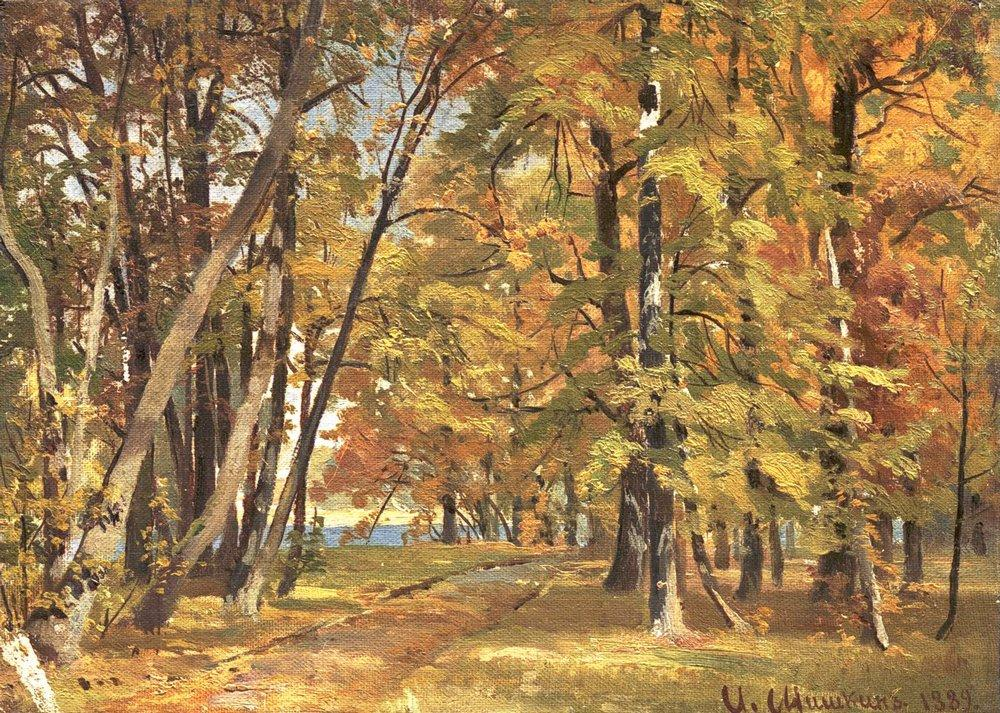 Күзгі байлық - Астық
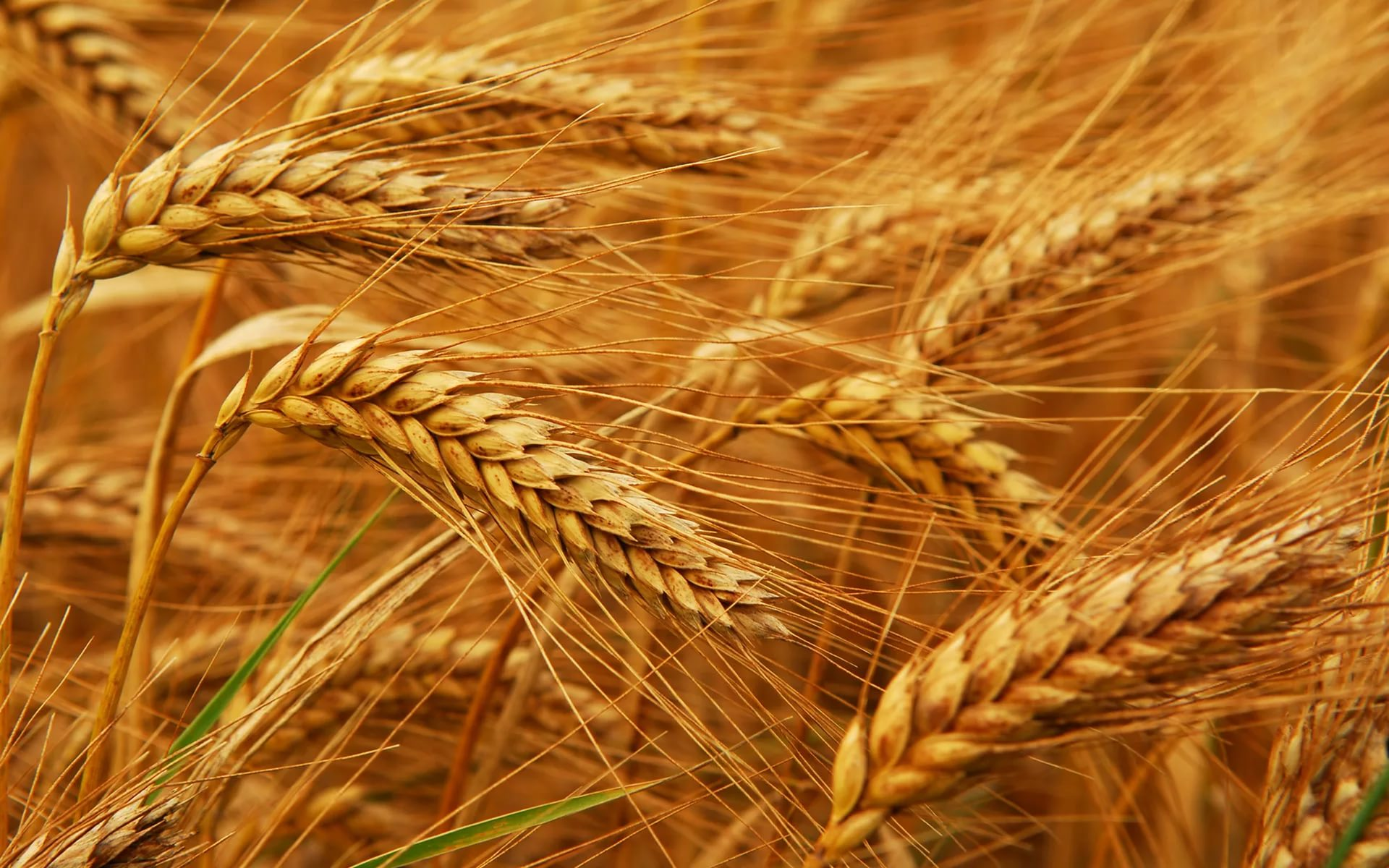 Бидай
Көкөністер
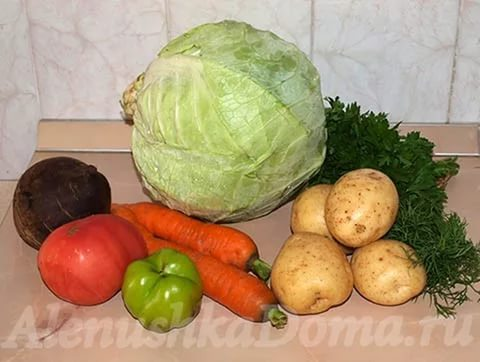 Көкөністер піседі
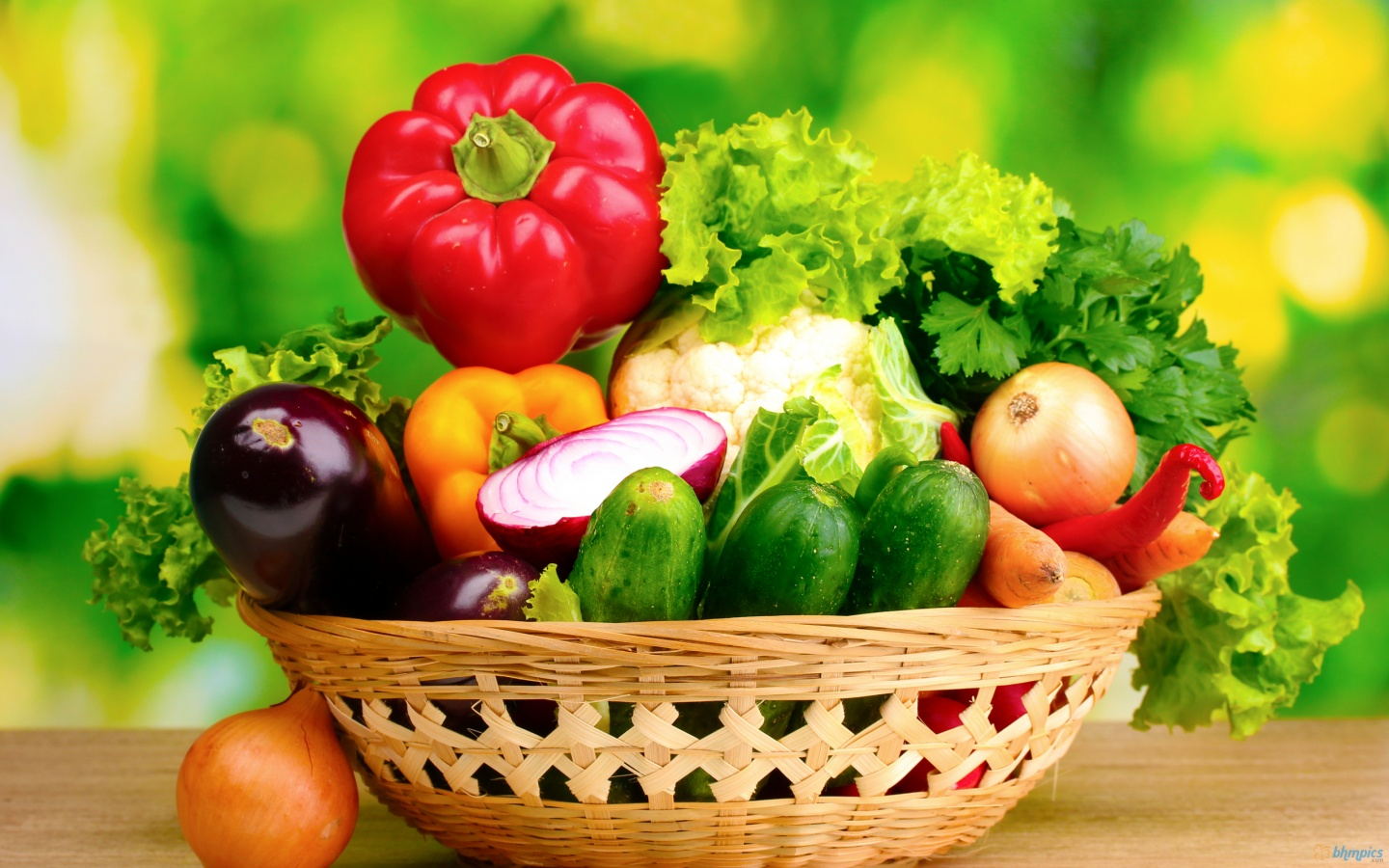 Жемістер
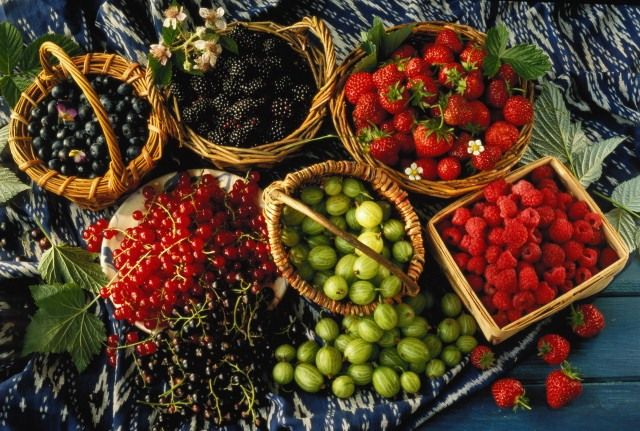 Жеміс-жидек піседі
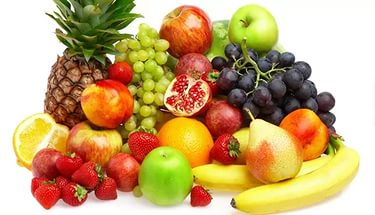